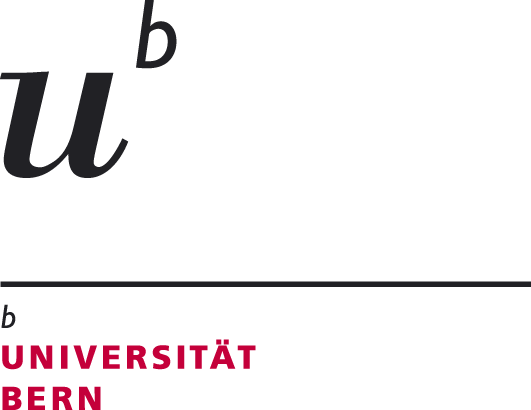 Institutsdirektor
Thomas Feurer *
Institut für Angewandte Physik
Mechanische Werkstatt
Adrian Jenk
Elektronische Werkstatt
Andres Luder
Niklaus Jaussi
Institutssekretariat/Administration
Beatrice Thut
Simone Corry
Laser Physik
Thomas Feurer *
Mikrowellen Physik
Axel Murk *
Biomedizinische Photonik
Martin Frenz *
Nichtlineare Optik
Adrian Cavalieri *
Gültig ab 1. November2021
Total Mitarbeitende: 48 (+ 5 externe)
* Mitglied der kollektiven Institutsleitung
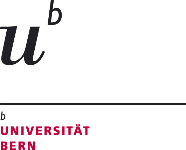 ° externe, betreute PhD Studierende
Institut für Angewandte Physik
Laser Physik
Prof. Dr. Thomas Feurer
Mikrowellen Physik
Dr. Axel Murk
Biomedizinische Photonik
Prof. Dr. Martin Frenz
Gijs Hannink

WiMa, PostDoc, PhD-Students, Master-Students
Nichtlineare Optik
Prof. Dr. Adrian Cavalieri
Atmosphären                   Atmospheric Dynamics
prozesse
PD Dr. 	    PD Dr. Gunter StoberKlemens Hocke




 
 Dr. Christoph Dätwyler
Nichtlineare
Faseroptik
Prof. Dr.
Alexander Heidt
Medizinische
Optik
Prof. Dr. Martin Frenz
Femtosekunden
Spektroskopie
Prof. Dr. Andrea Cannizzo
Optoacoustic
Imaging
PD Dr. Michael Jäger
THz Physik

Prof. Dr. 
Thomas Feurer
Light 
Propagation
Prof Dr. André Stefanov
THz Optik

Dr. Axel Murk
Faseroptik und 
Faserlaser
Dr. Valerio Romano
Dr. Manuel Ryser
NLO

Prof. Dr. Adrian Cavalieri





Dr. Zoltan Ollmann
Prof. Dr. André Stefanov
Dr. Hans-Martin Frey
Dr. Korinna Esfeld
Dr. Mikko Kotiranta
Dr. Peter Speirs
Dr. Dirk Spangenberg
Dr. Anupamaa Rampur
Dr. Maryam Nazari
Dr. Florentin Spadin	   
Dr. Martin Schneiter
Dr. Naiara Korta Martiartu
Dr. Bong Joo Kang
Eric Sauvageat	    Wenyue Wang	              Shi Guochun	
Roland Albers		              Witali Krochin
Aaron Riede
Dunia Blaser	       Benoît Sierro
	       Pascal Hänzi
Dominik Inniger °
Georgios Pamfilidis°
David Rohrbach
Christian Burri°	   Parisa Salemi	      Lynn Roth
Elias Mulky°
Marcel Stucki				                    Alexandra Brönnimann    Hou Shengyi
Claudio Herger					                          Ruben Beynon°
Ingenieur 
Tobias Plüss
Informatiker                                                                                                                                                           Jan Sauter